Вибротерапия
Выполнила: студентка первого
 курса ФФМО лечебного 
Факультета 121 группы
Березникова Влада Евгеньевна
Руководитель: Ремизов И.А.
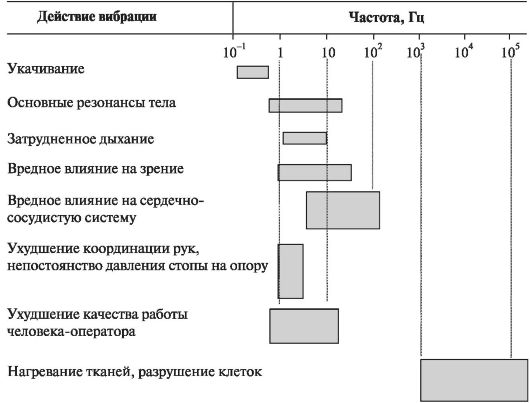 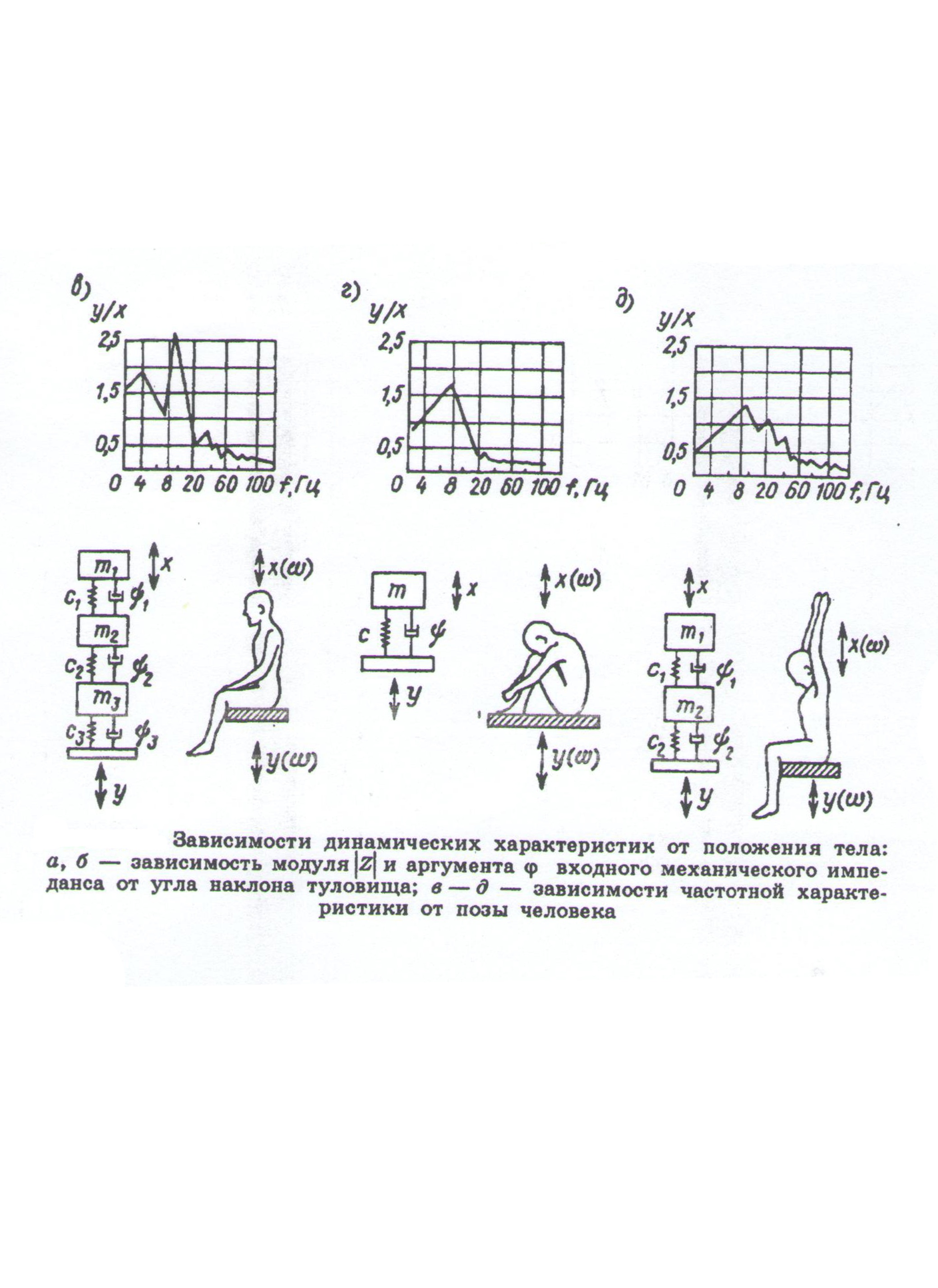 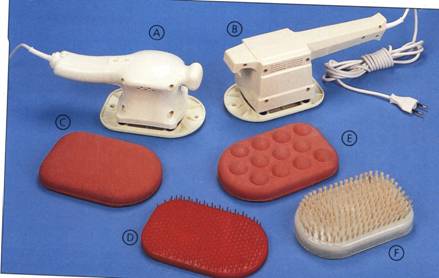 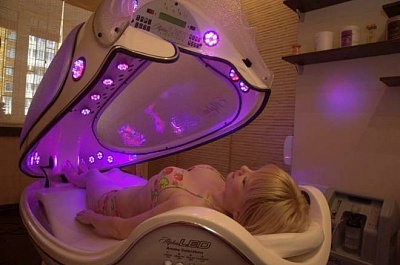 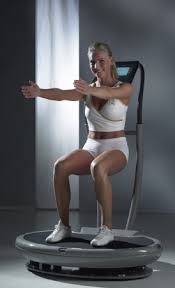 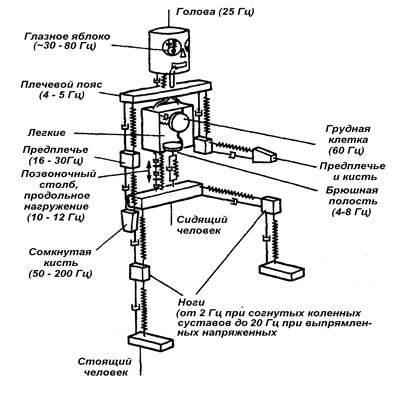 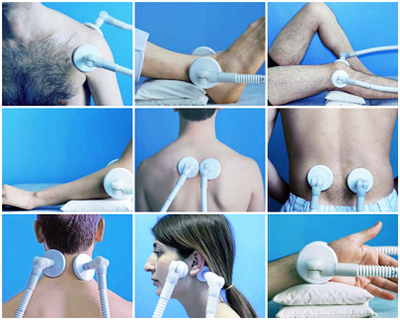 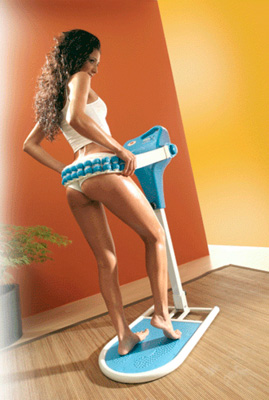 Антицеллюлит


Миф или правда?
Спасибо за внимание .)